Welcome IBIS Summit at 2020 IEEE Virtual Symposium on EMC+SIPIAugust 28, 2020
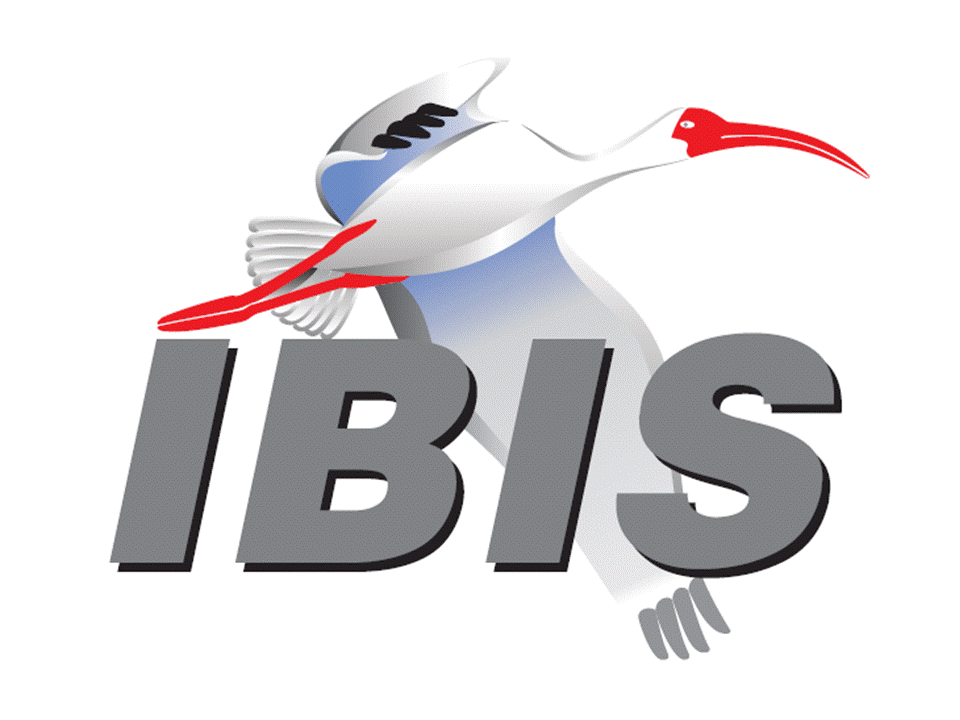 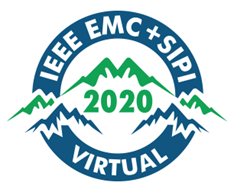